Блокнот на спіралі тверда обкладинка, А5, 96 аркушів №23
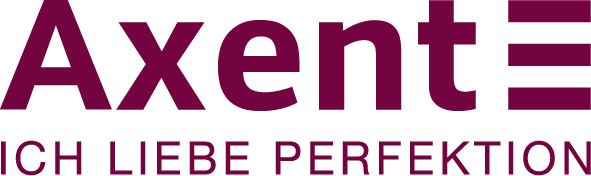 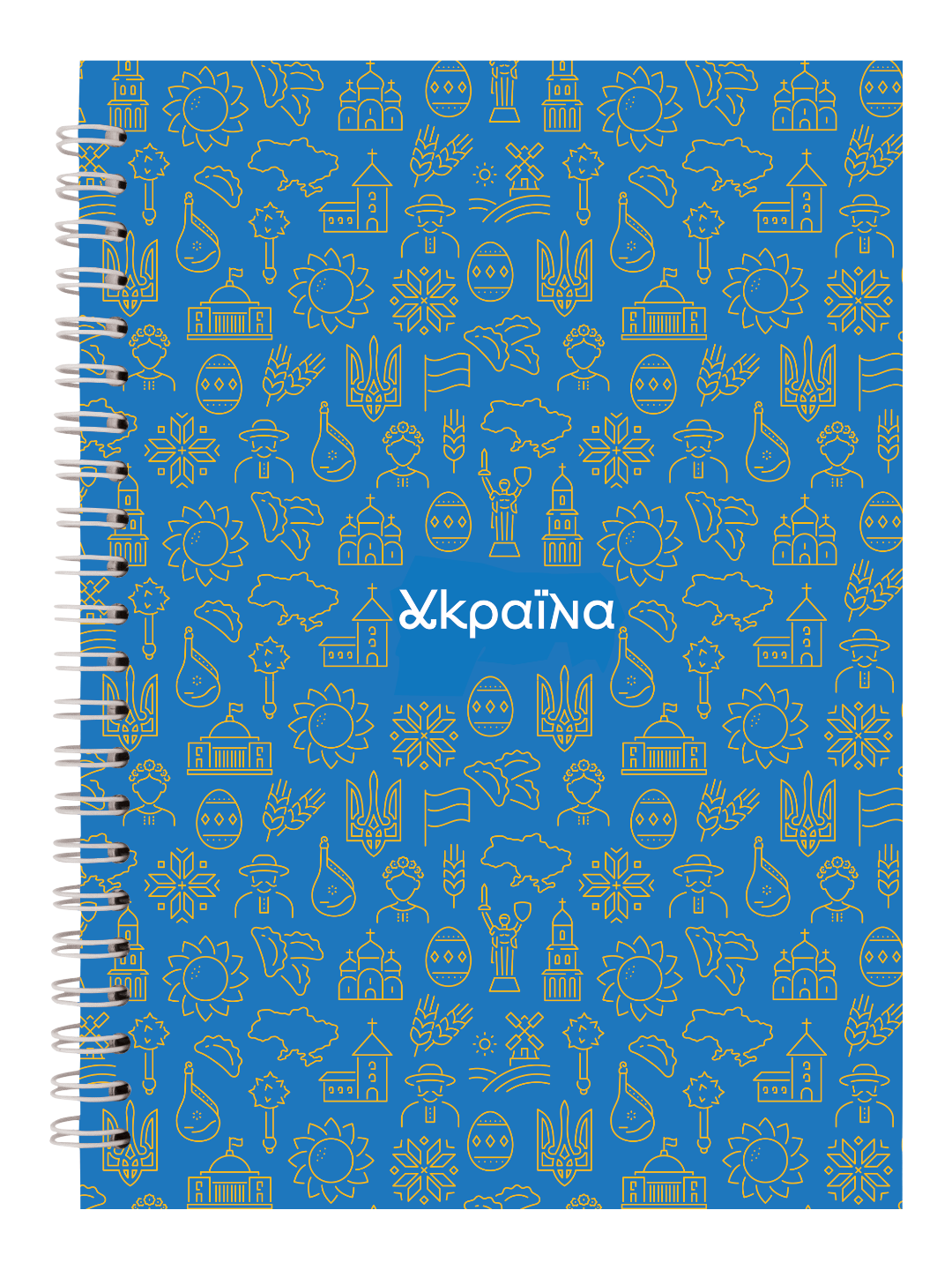 Формат: А5. 
Блокнот на спіралі. 
Тверда картонна обкладинка. 
Ефект на обкладинці: Soft-touch та вибірковий УФ лак.
Папір білий, 55 г/м2. 
96 аркушів у клітинку. 
Мін відвантаження - 1 шт.
Упаковка – 1/5
РРЦ  - 107,60 грн.
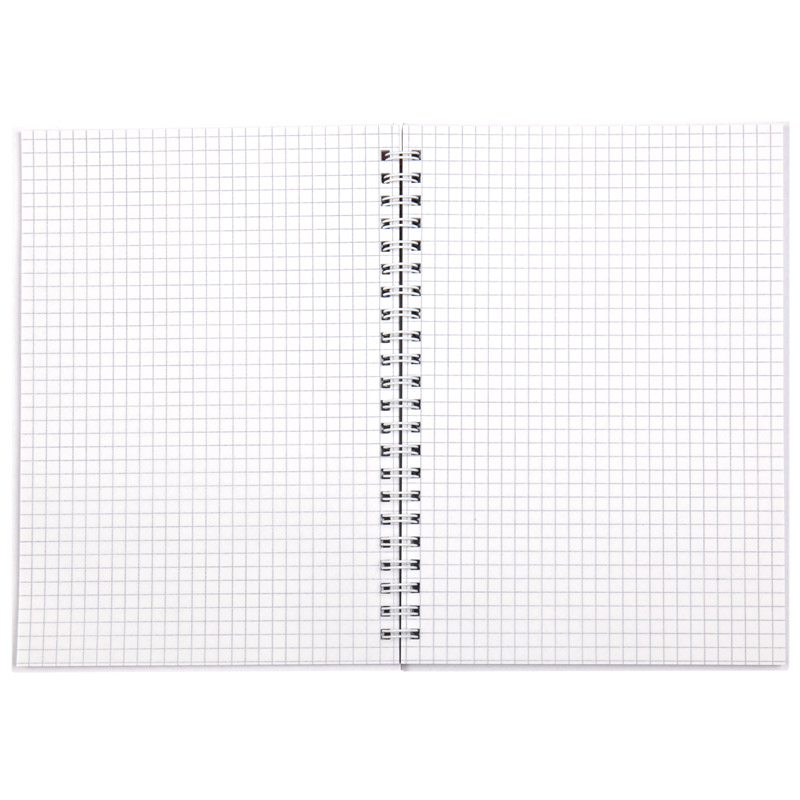 8032-23-A
Блокнот на спіралі тверда обкладинка, А5, 96 аркушів №22
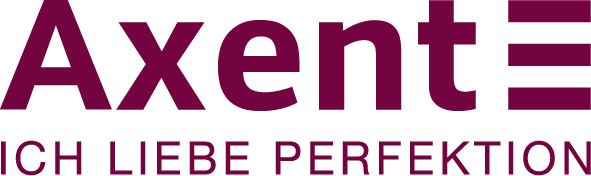 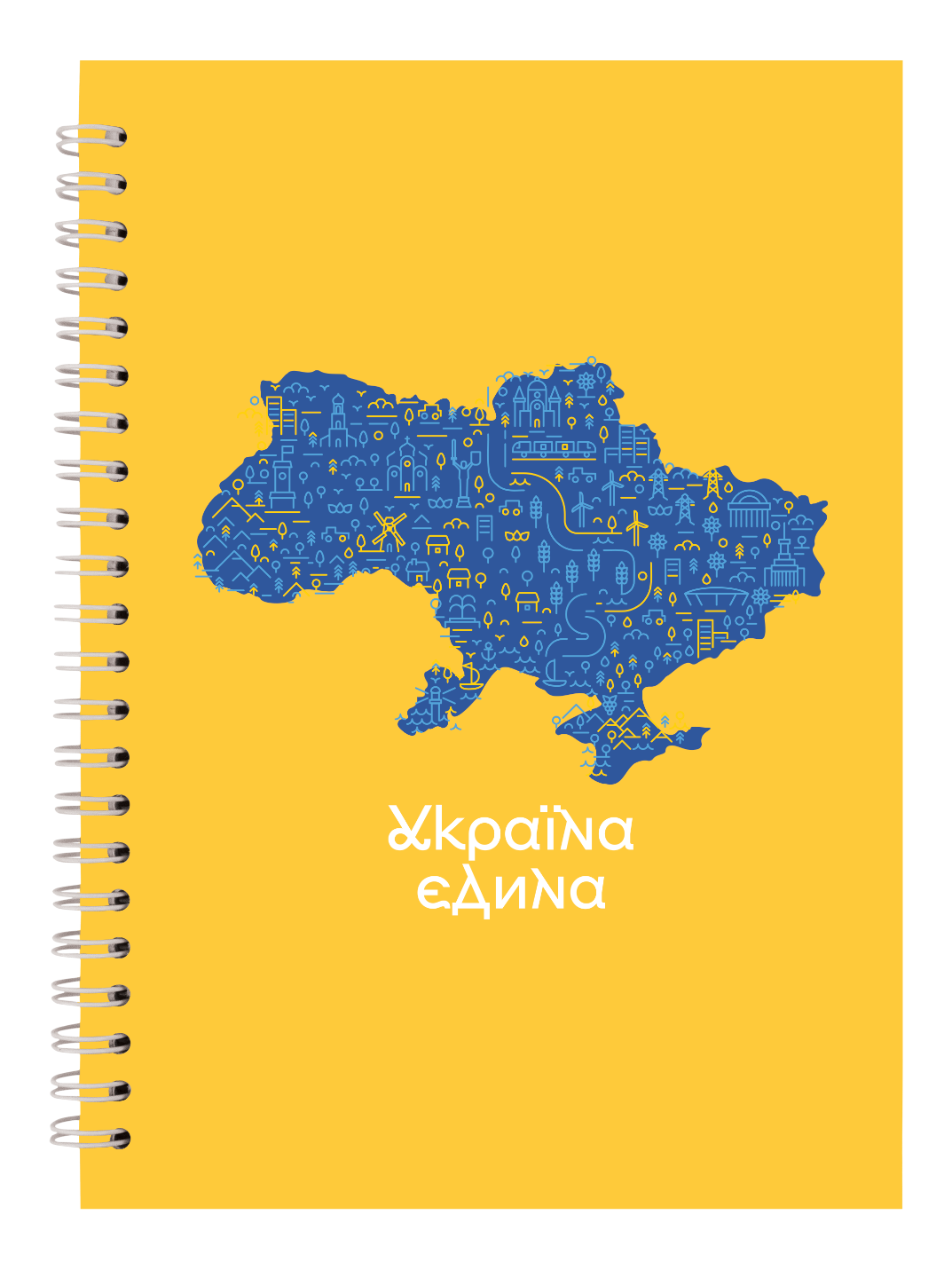 Формат: А5. 
Блокнот на спіралі. 
Тверда картонна обкладинка. 
Ефект на обкладинці: Soft-touch та вибірковий УФ лак.
Папір білий, 55 г/м2. 
96 аркушів у клітинку. 
Мін відвантаження - 1 шт.
Упаковка – 1/5
РРЦ  - 107,60 грн.
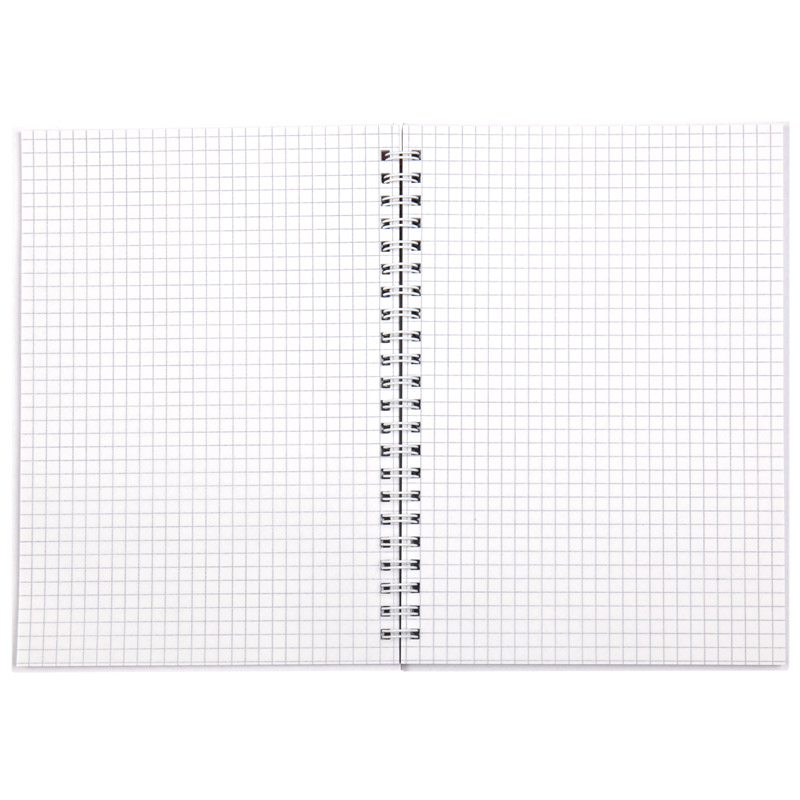 8032-22-A
Блокнот на спіралі тверда обкладинка, А5, 96 аркушів №21
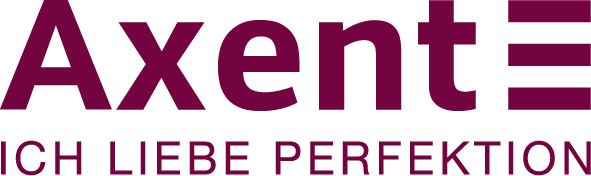 Формат: А5. 
Блокнот на спіралі. 
Тверда картонна обкладинка. 
Ефект на обкладинці: Soft-touch та вибірковий УФ лак.
Папір білий, 55 г/м2. 
96 аркушів у клітинку. 
Мін відвантаження - 1 шт.
Упаковка – 1/5
РРЦ  - 107,60 грн.
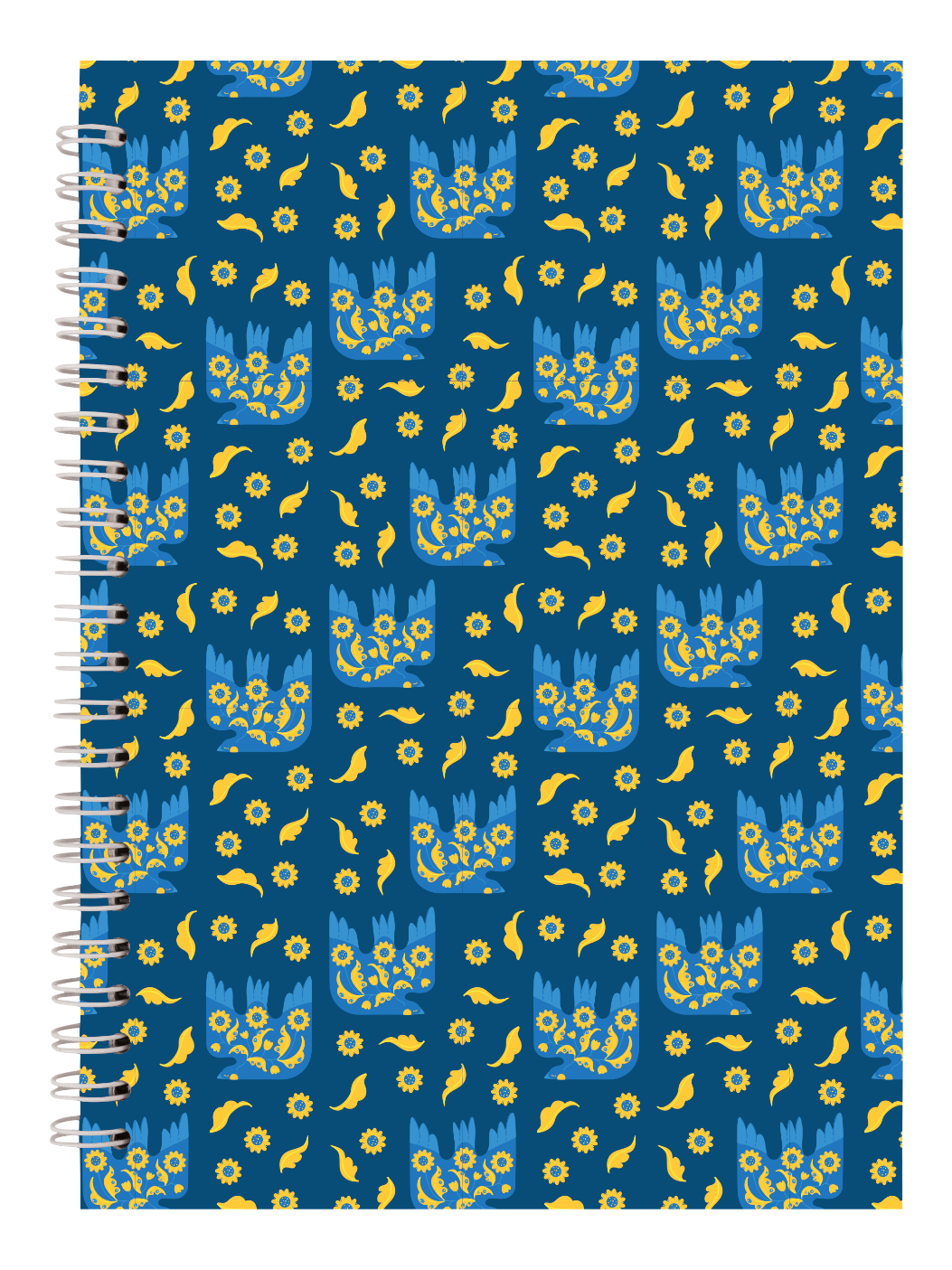 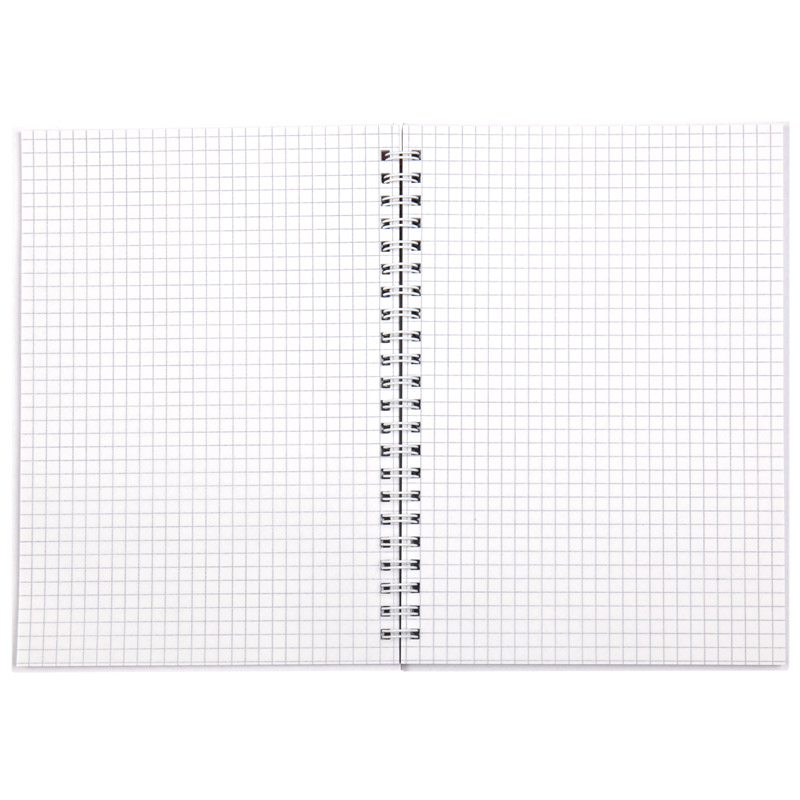 8032-21-A
Блокнот на спіралі тверда обкладинка, А5, 96 аркушів №24
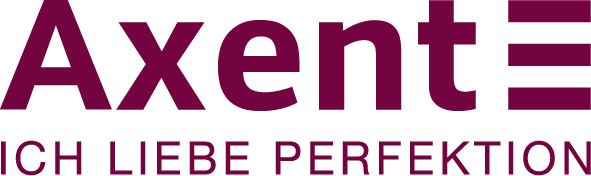 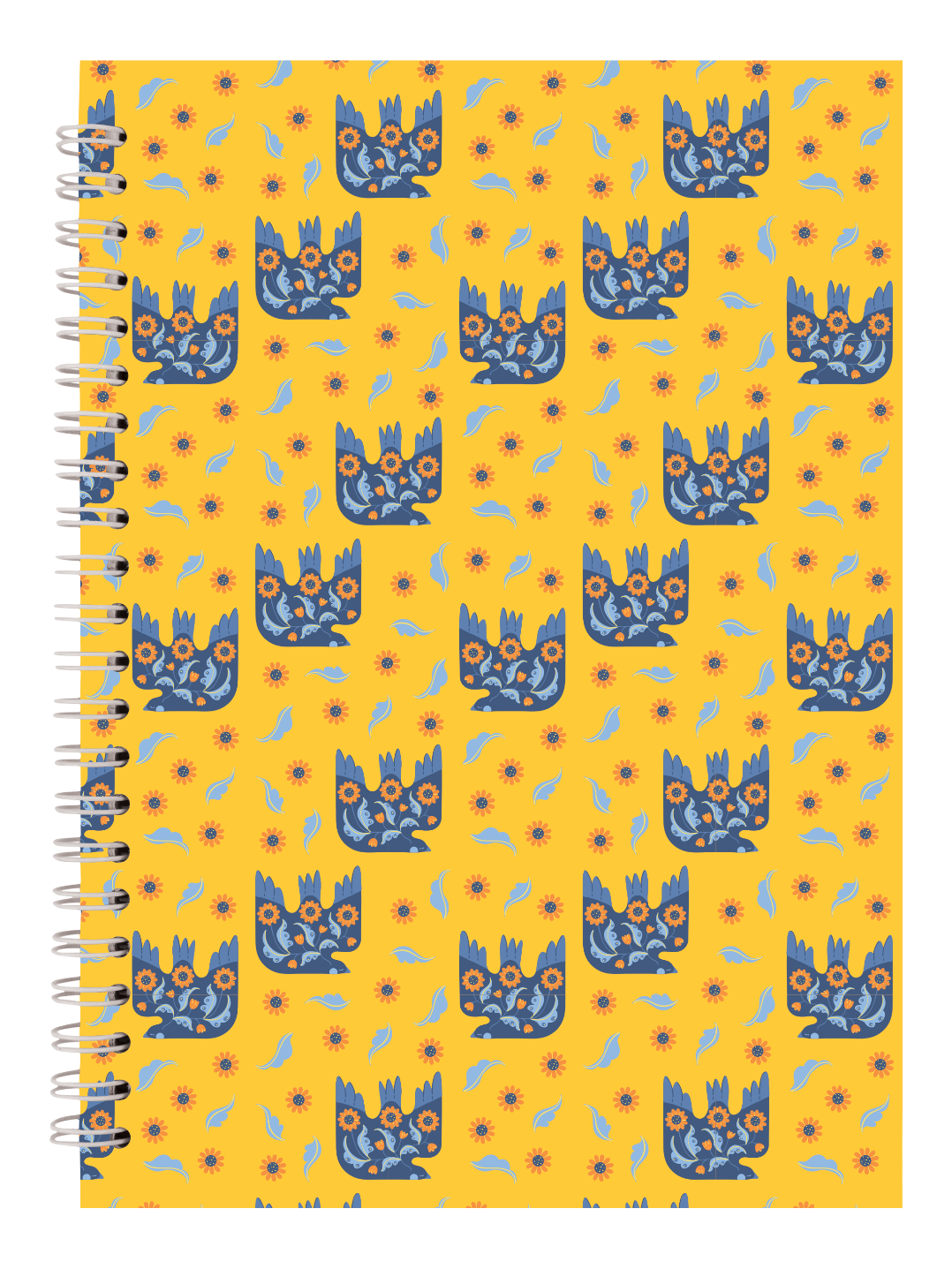 Формат: А5. 
Блокнот на спіралі. 
Тверда картонна обкладинка. 
Ефект на обкладинці: Soft-touch та вибірковий УФ лак.
Папір білий, 55 г/м2. 
96 аркушів у клітинку. 
Мін відвантаження - 1 шт.
Упаковка – 1/5
РРЦ  - 107,60 грн.
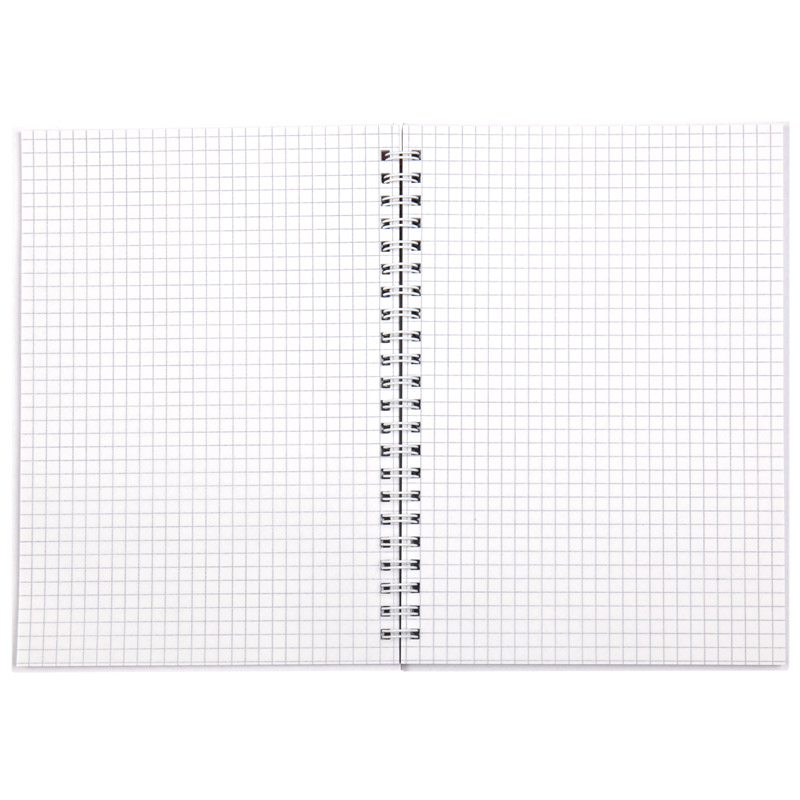 8032-24-A